ПРИРОДНЫЕ ЗОНЫ РОССИИ
ЗОНА АРКТИЧЕСКИХ
ПУСТЫНЬ
Презентация
« Окружающий мир»
Зона арктических пустынь
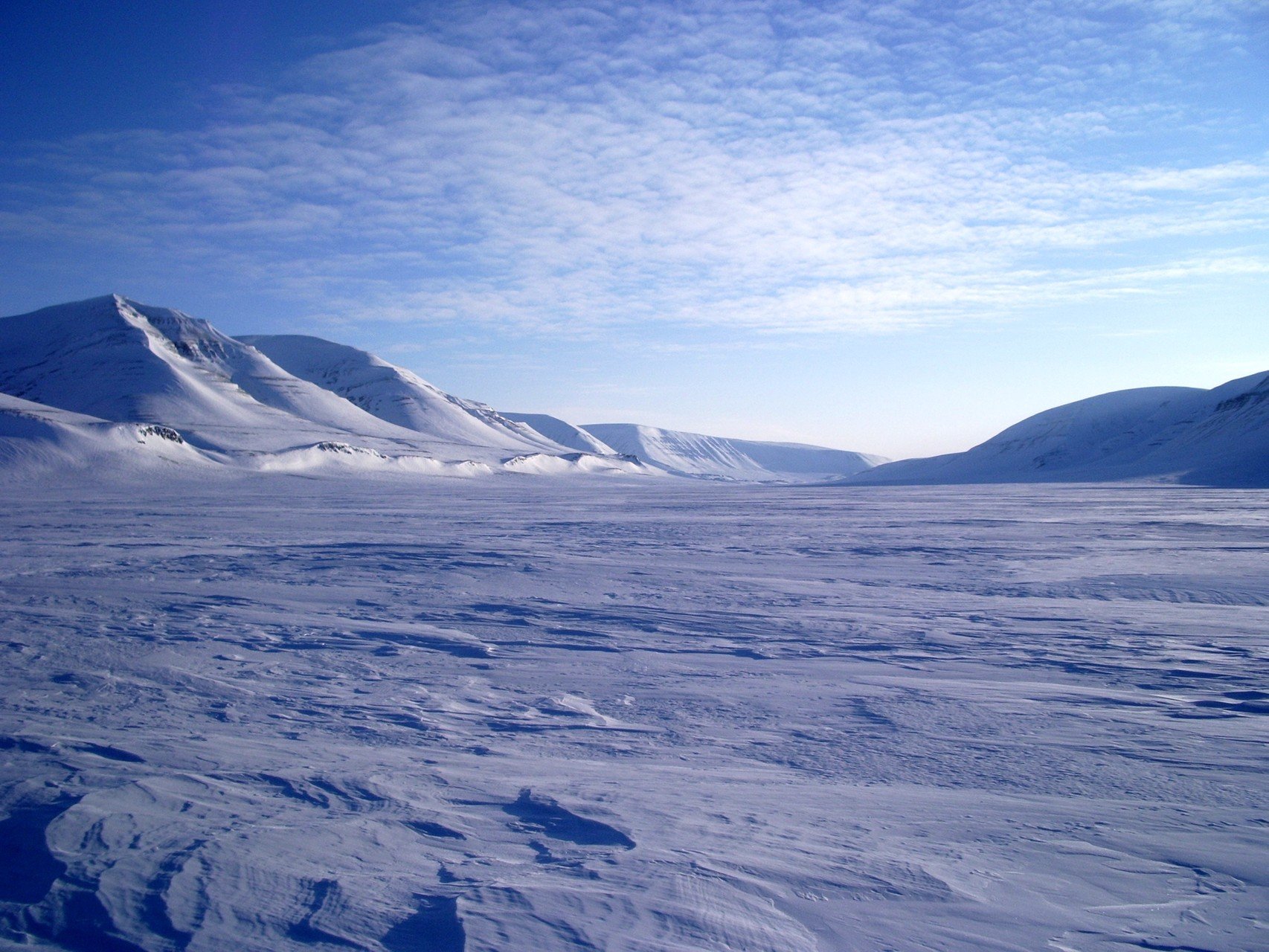 Полярная ночь
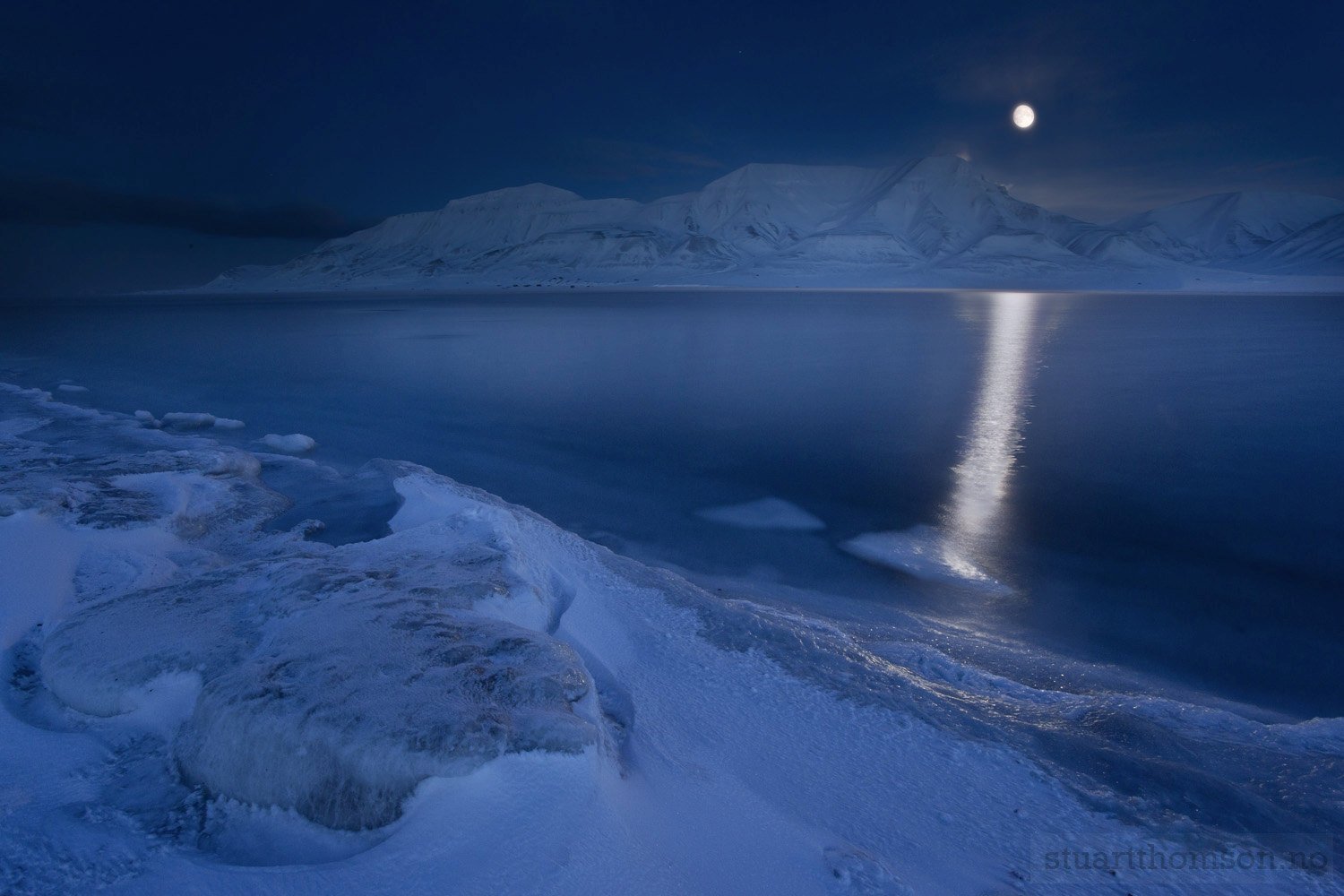 Северное сияние
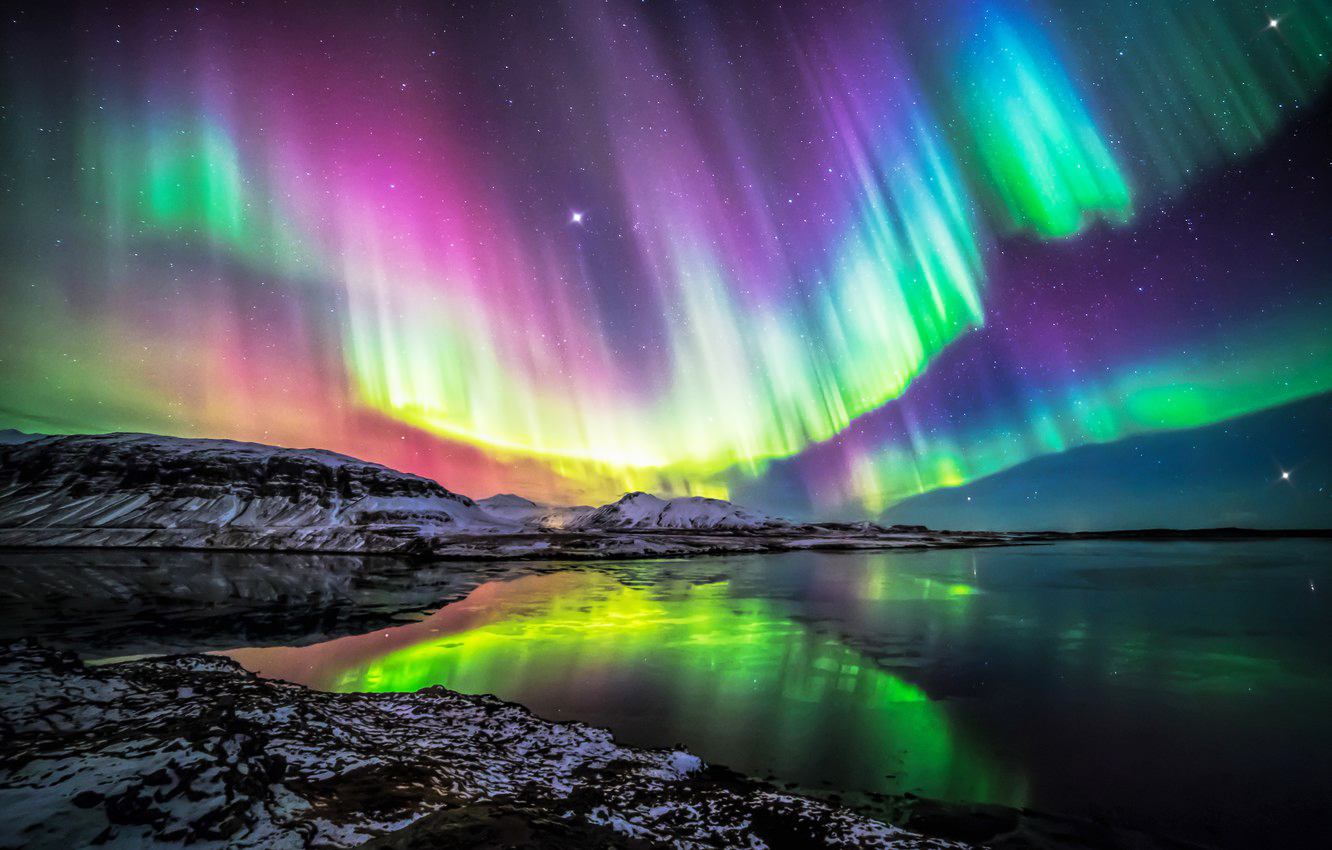 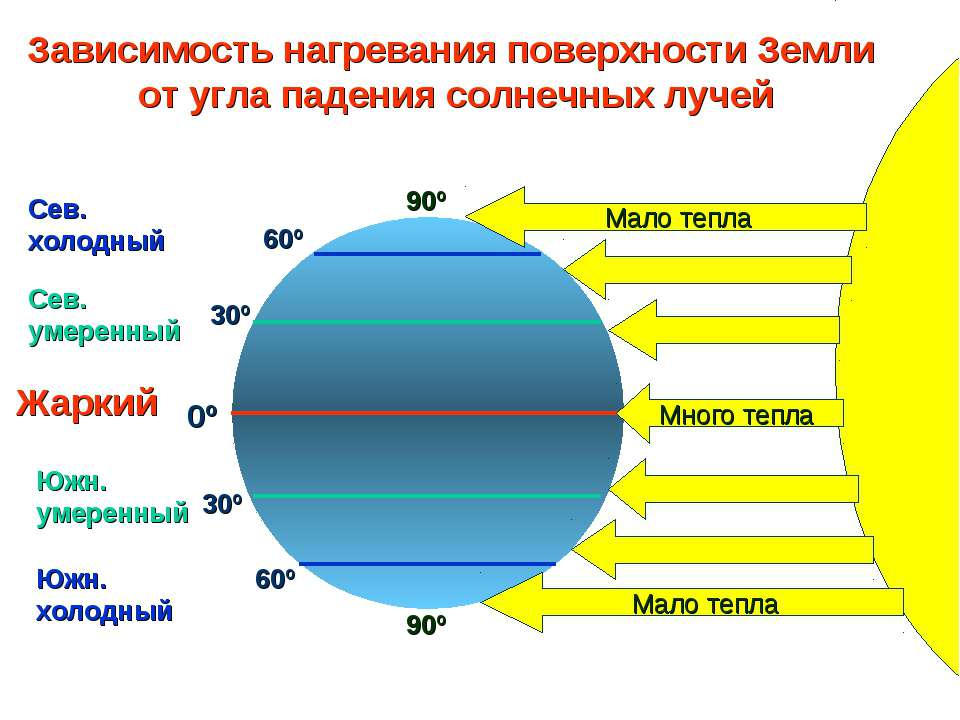 Зона арктических пустынь
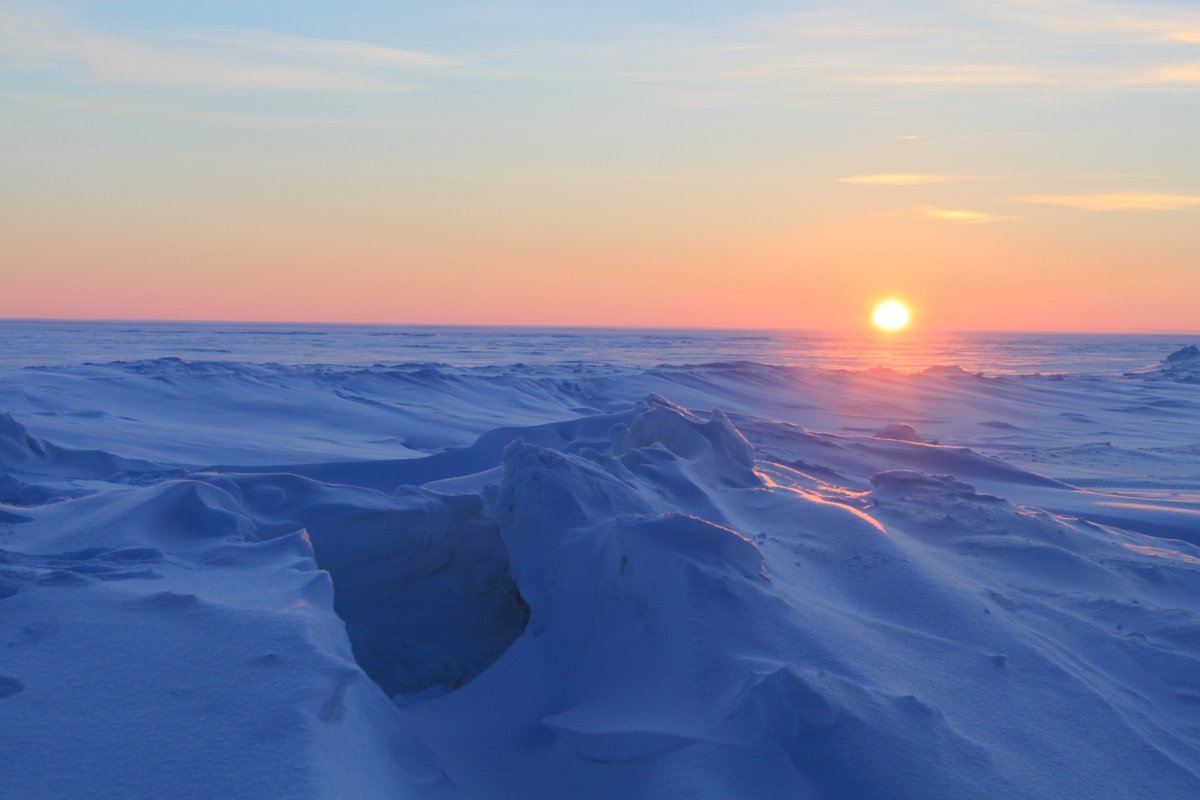 Накипные лишайники
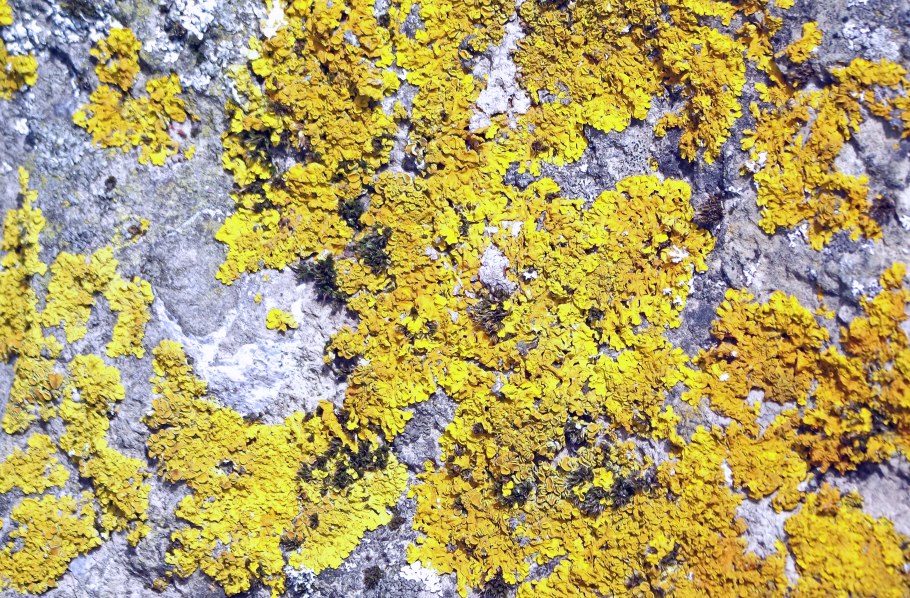 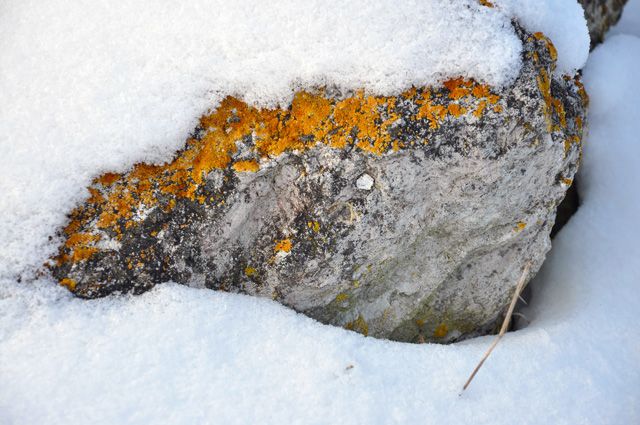 Мхи в Арктике
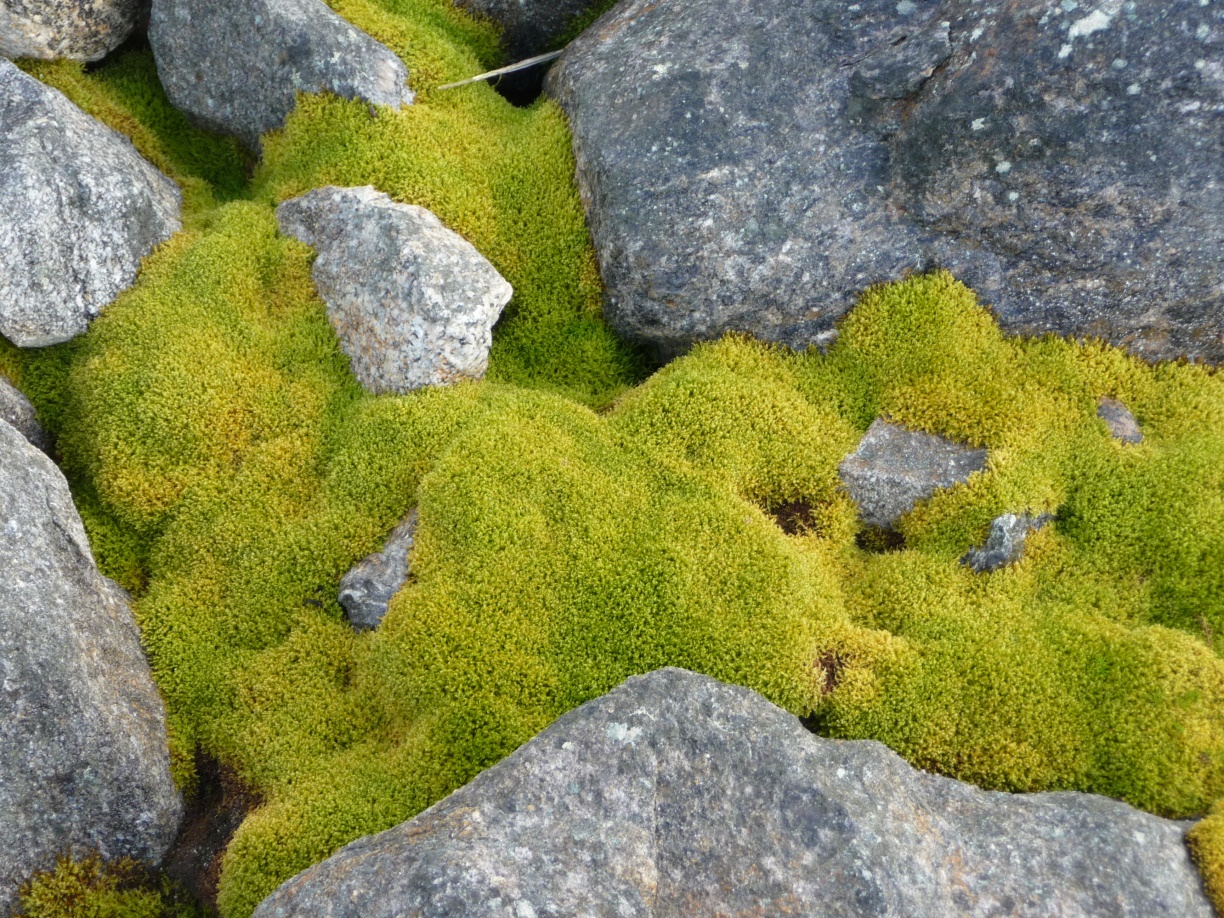 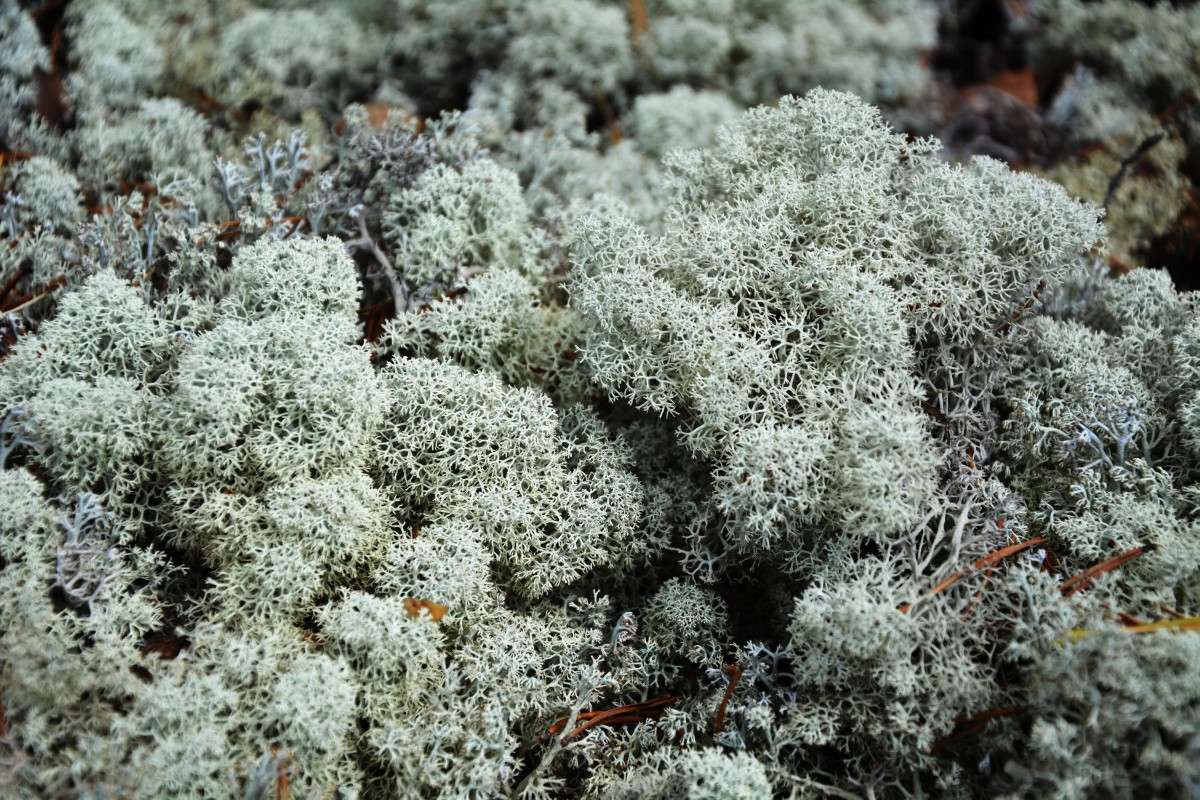 РАСТЕНИЯ  АРКТИКИ
КАМНЕЛОМКА
ПОЛЯРНЫЙ МАК
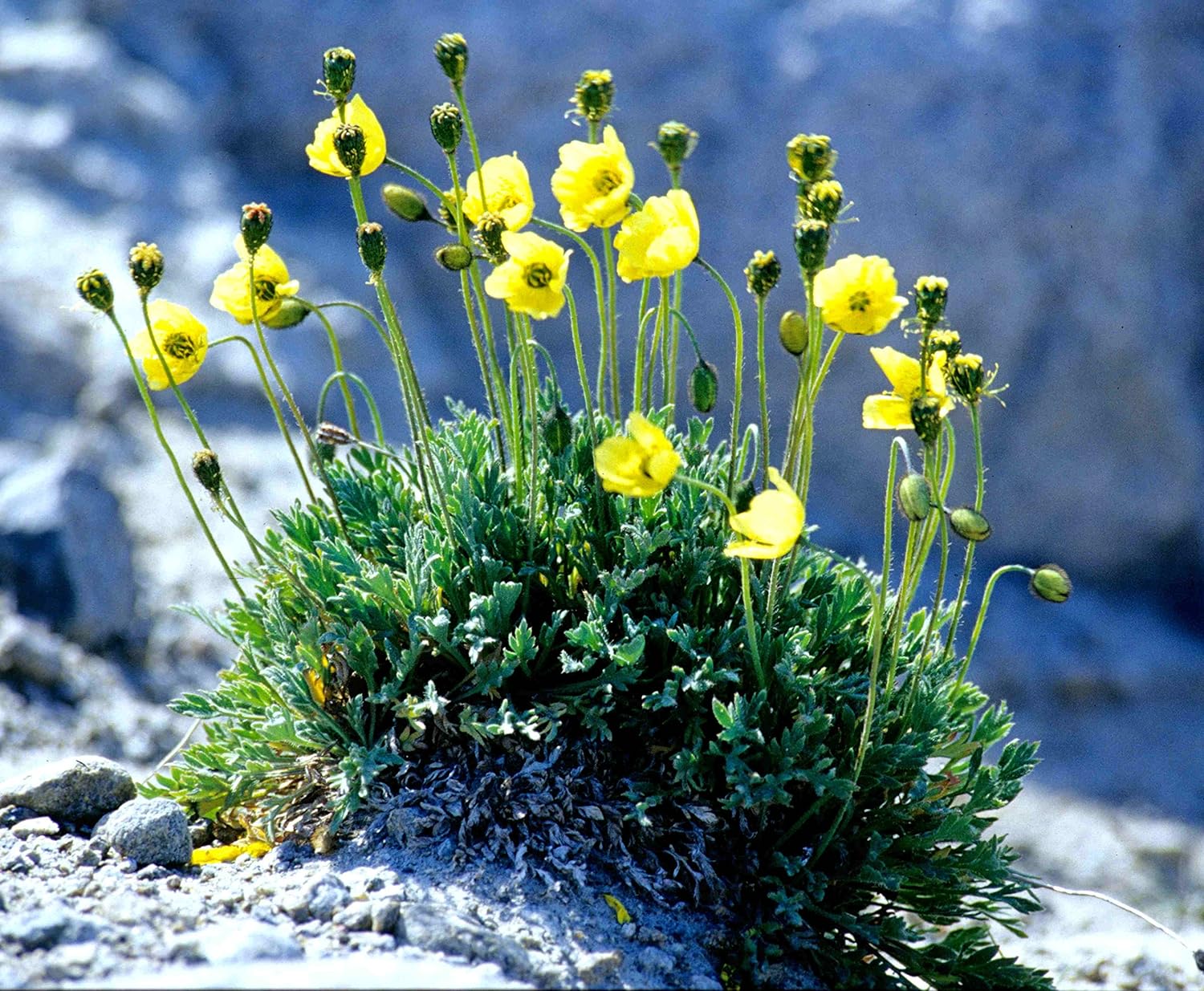 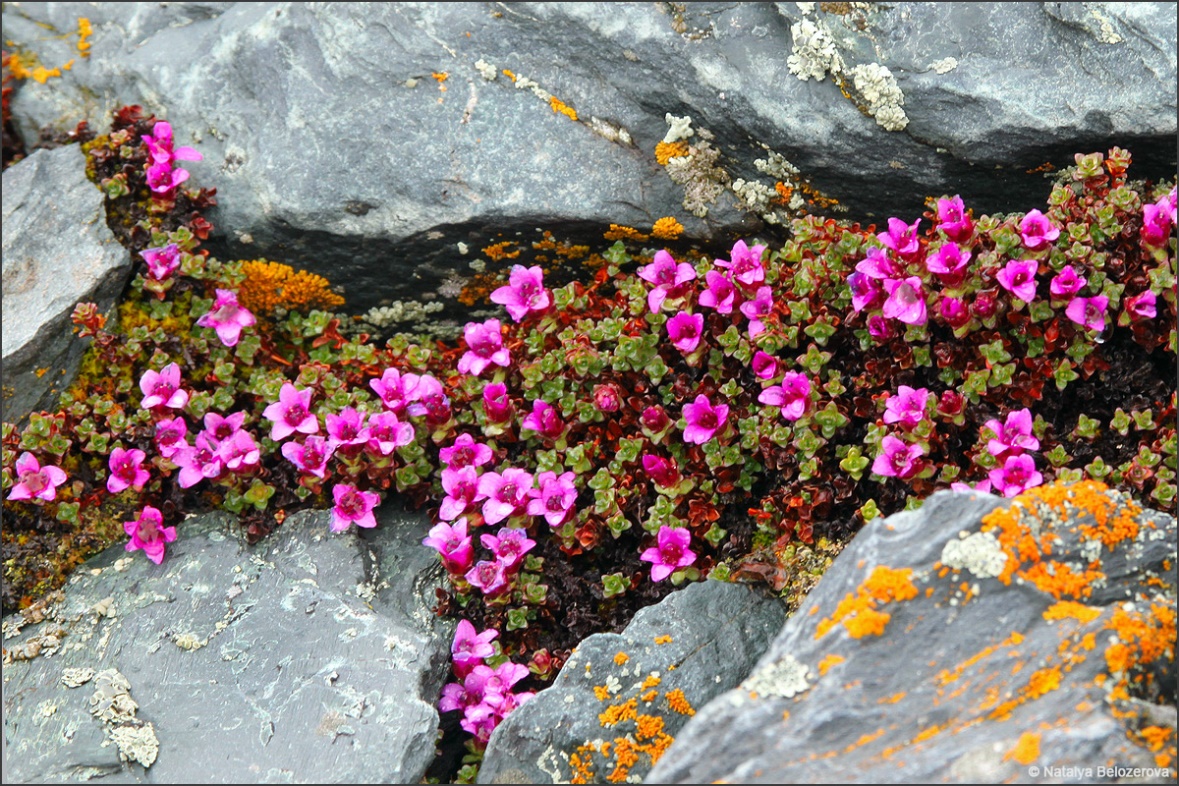 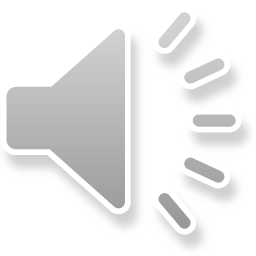 РАСТЕНИЯ АРКТИКИ
арктическая калужница
куропаточья трава
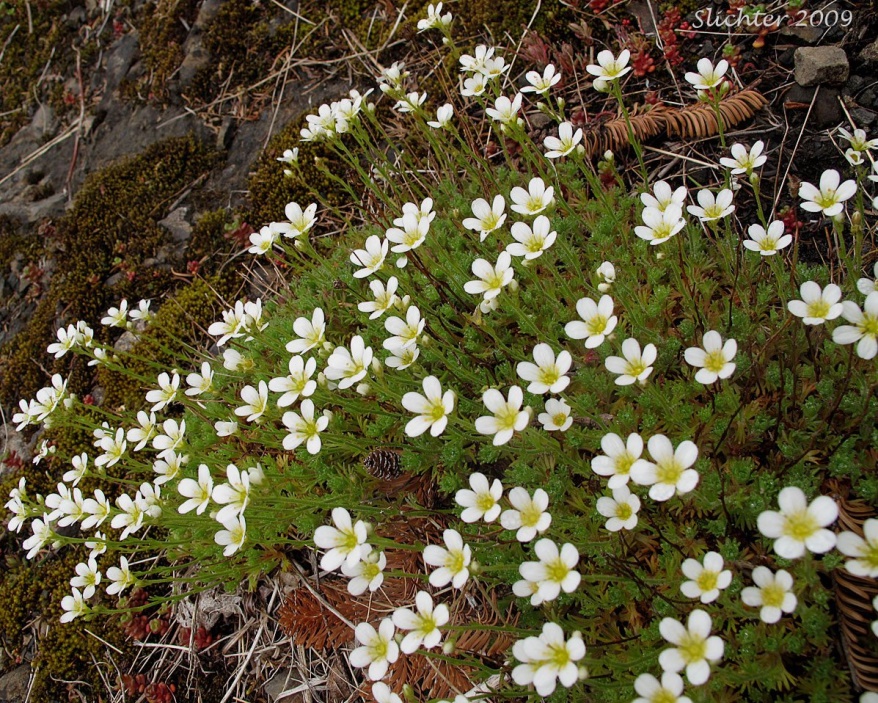 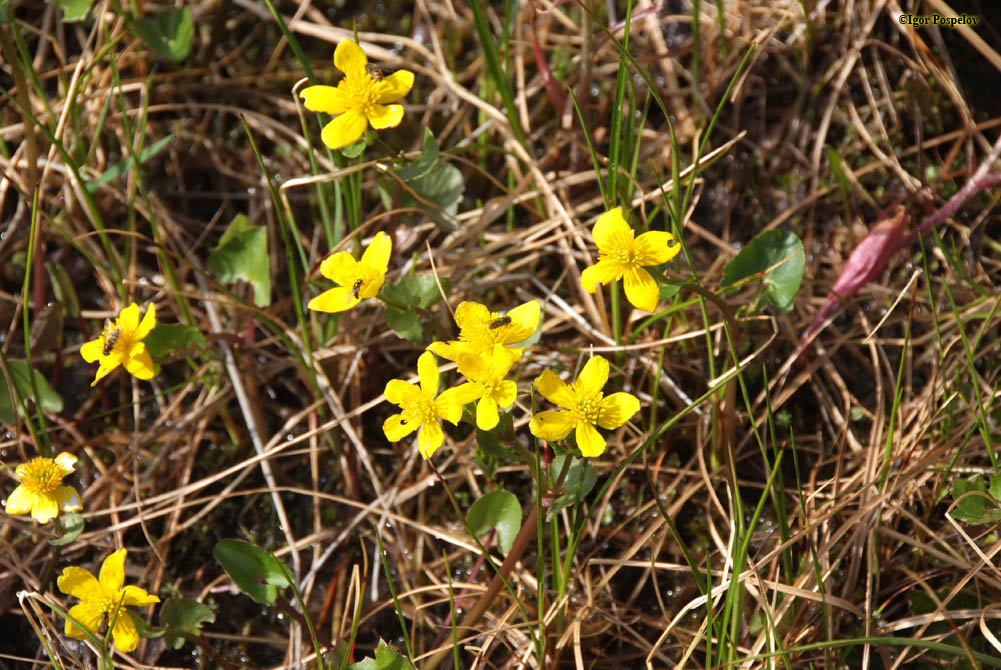 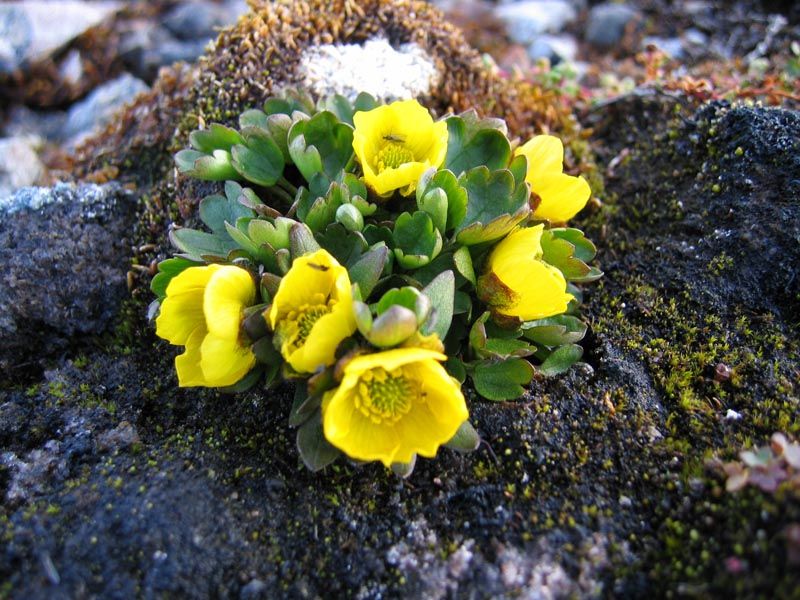 арктический
лютик
У берегов Арктики обитают рачки, которые кормятся водорослями
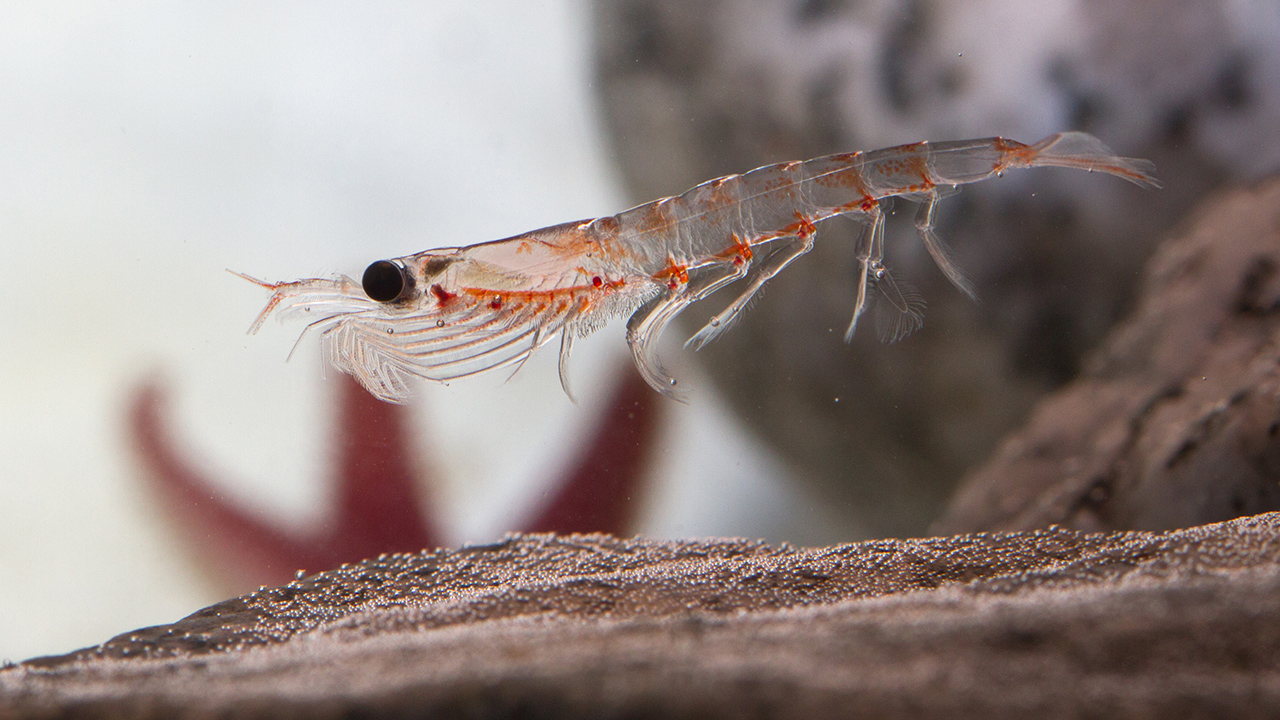 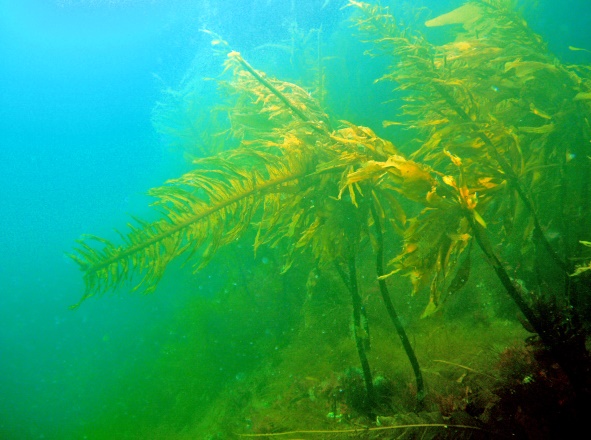 РЫБЫ АРКТИКИ
морской окунь
камбала
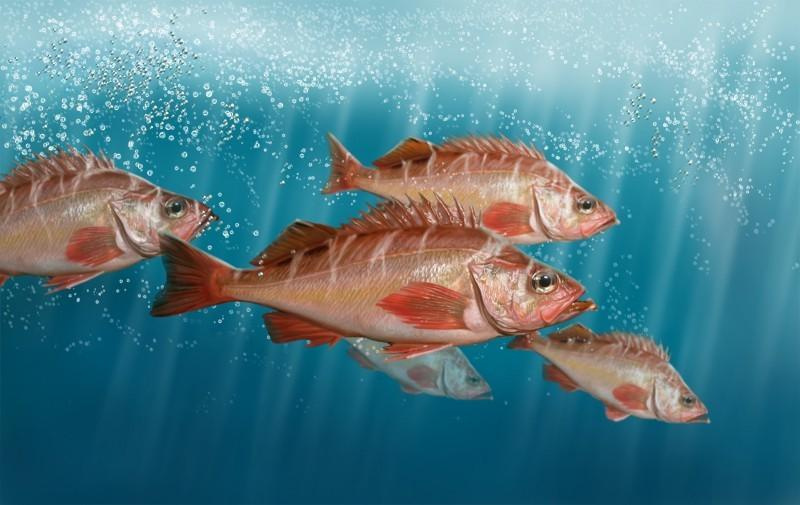 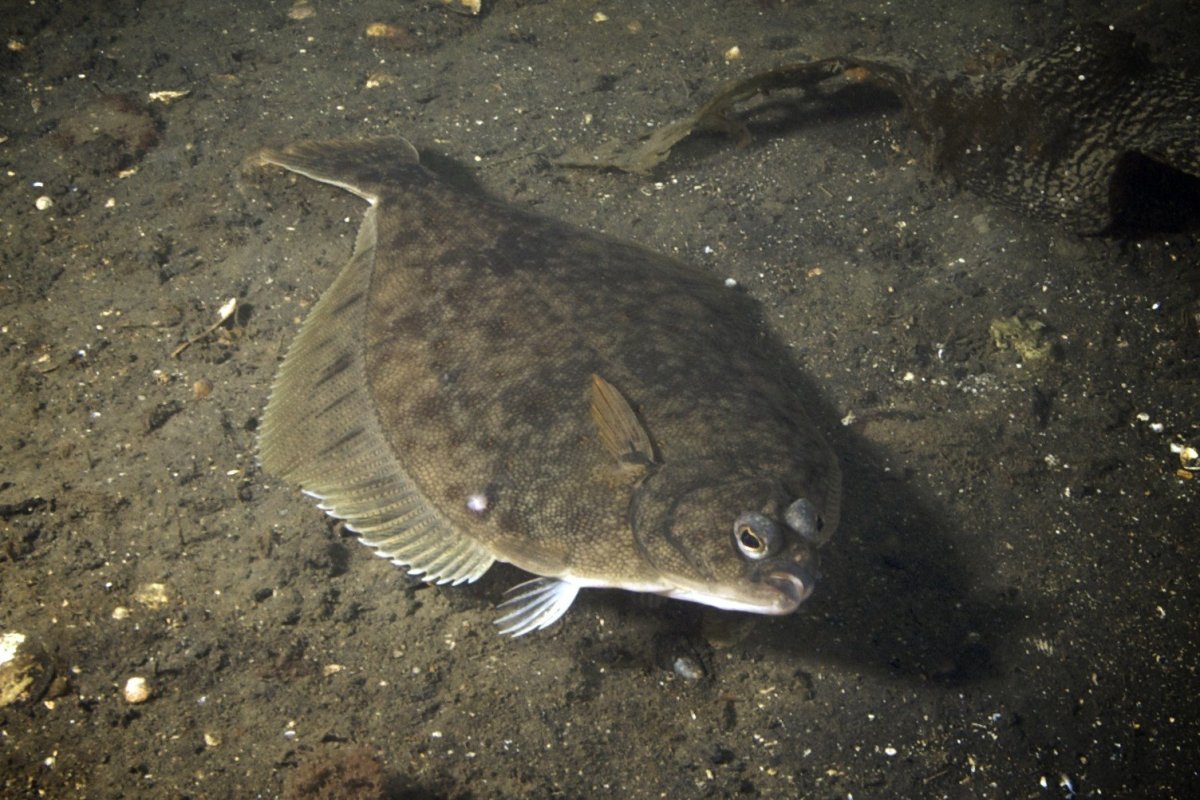 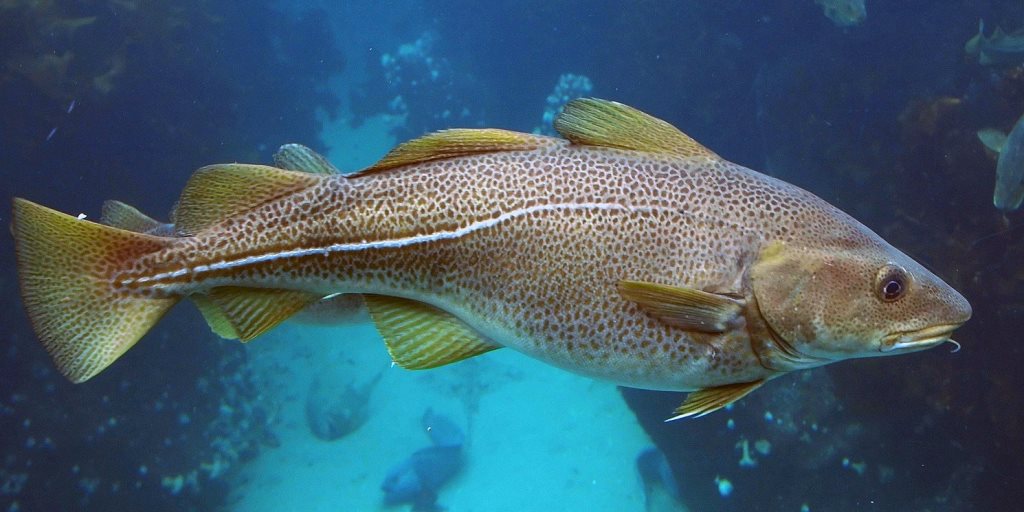 треска
Животные арктических пустынь

МОРЖ
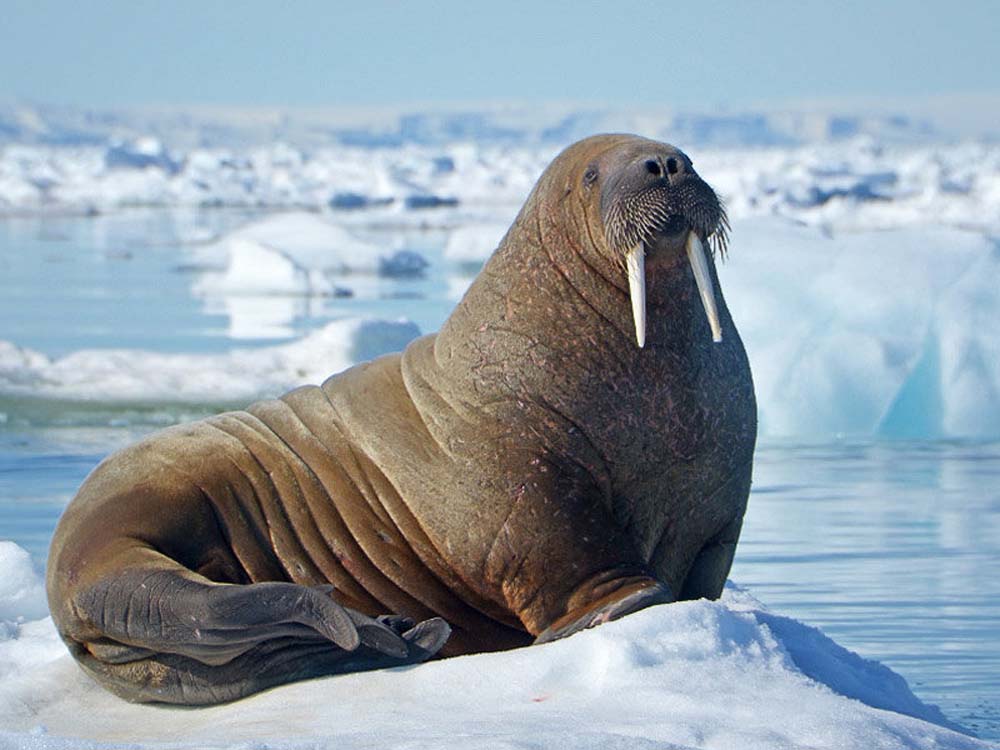 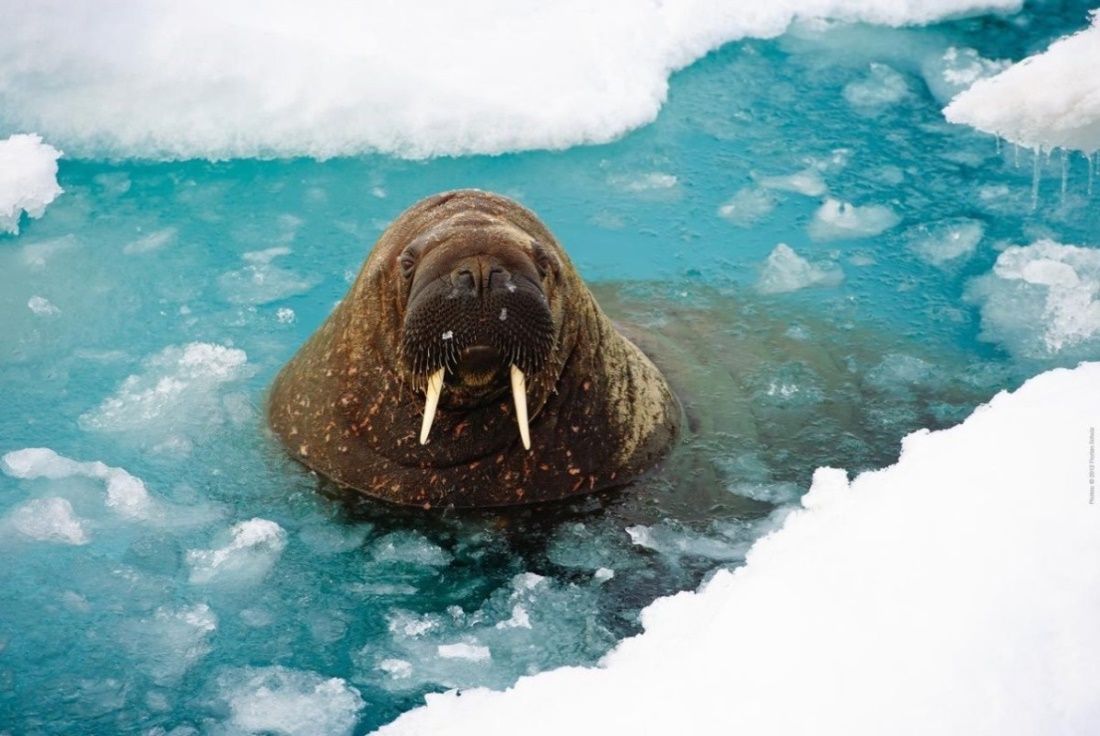 Животные арктических пустынь

ТЮЛЕНЬ
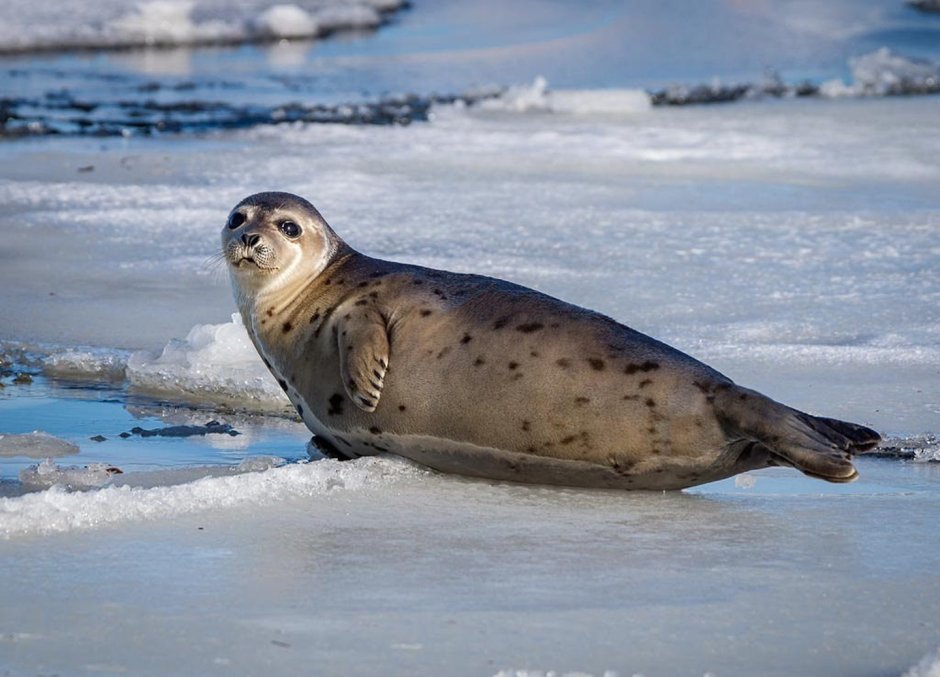 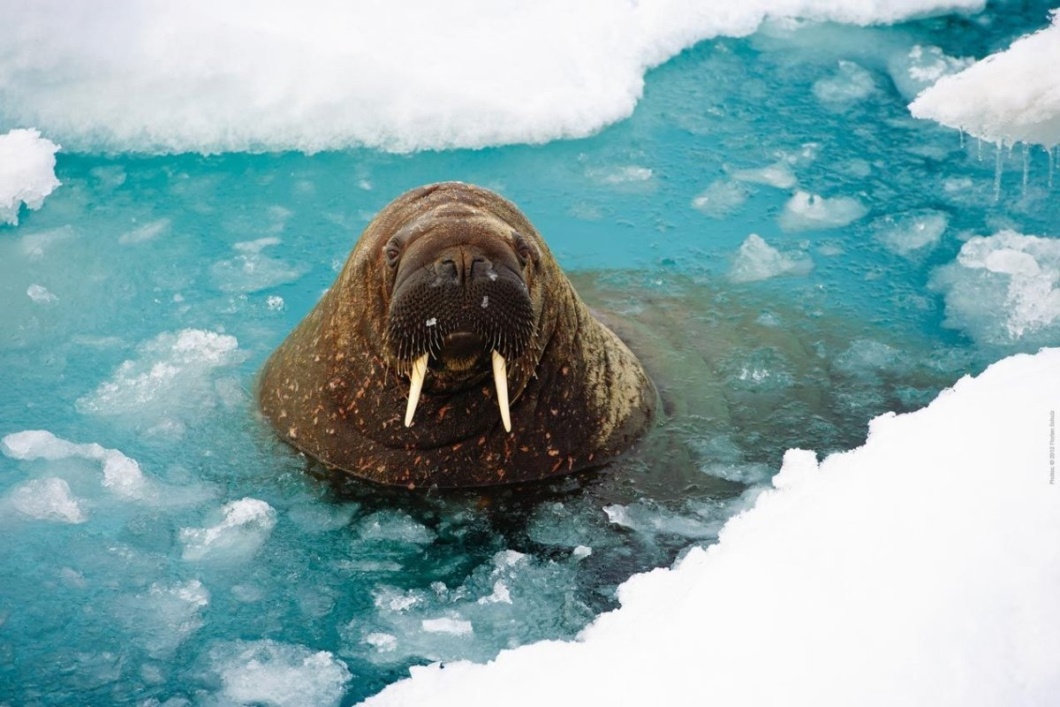 Животные арктических пустынь

БЕЛЫЙ МЕДВЕДЬ
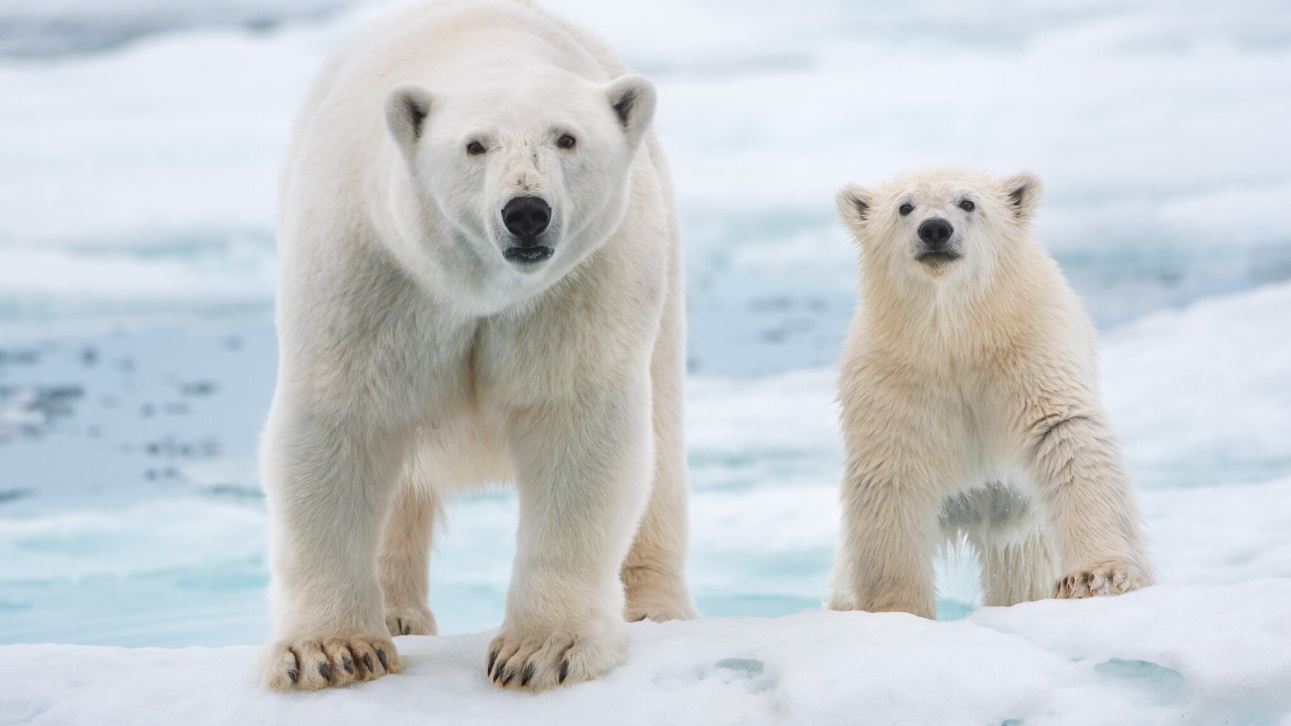 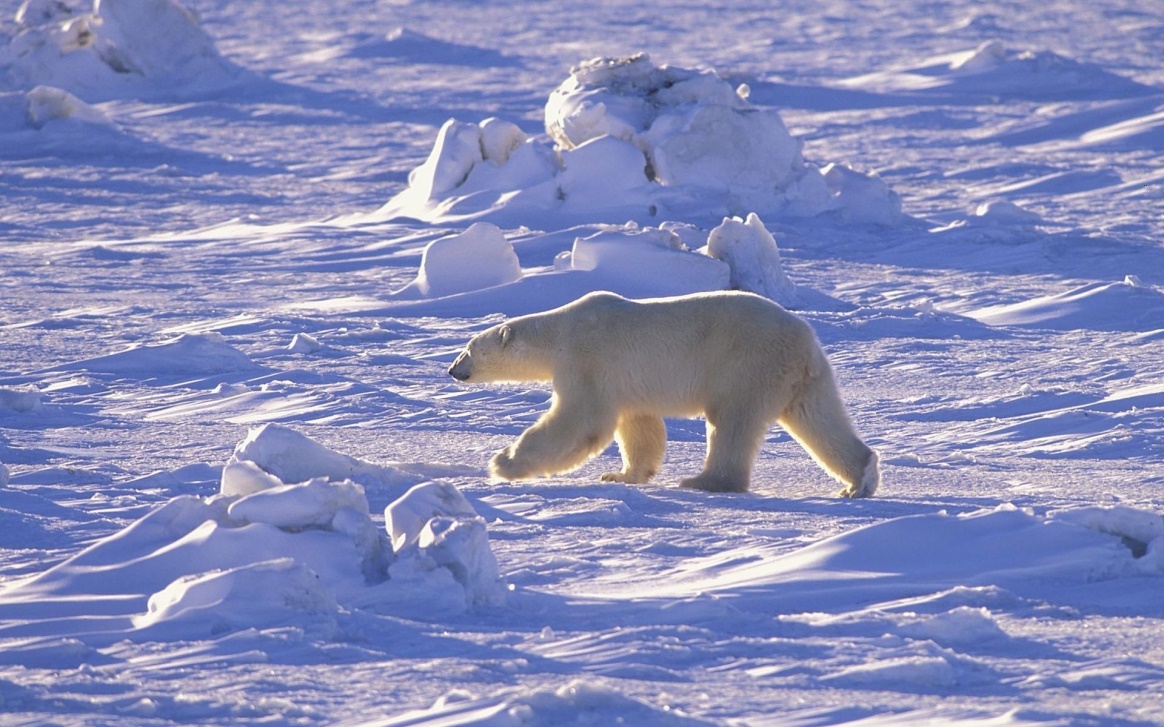 Птицы арктических пустынь

ГАГАРА
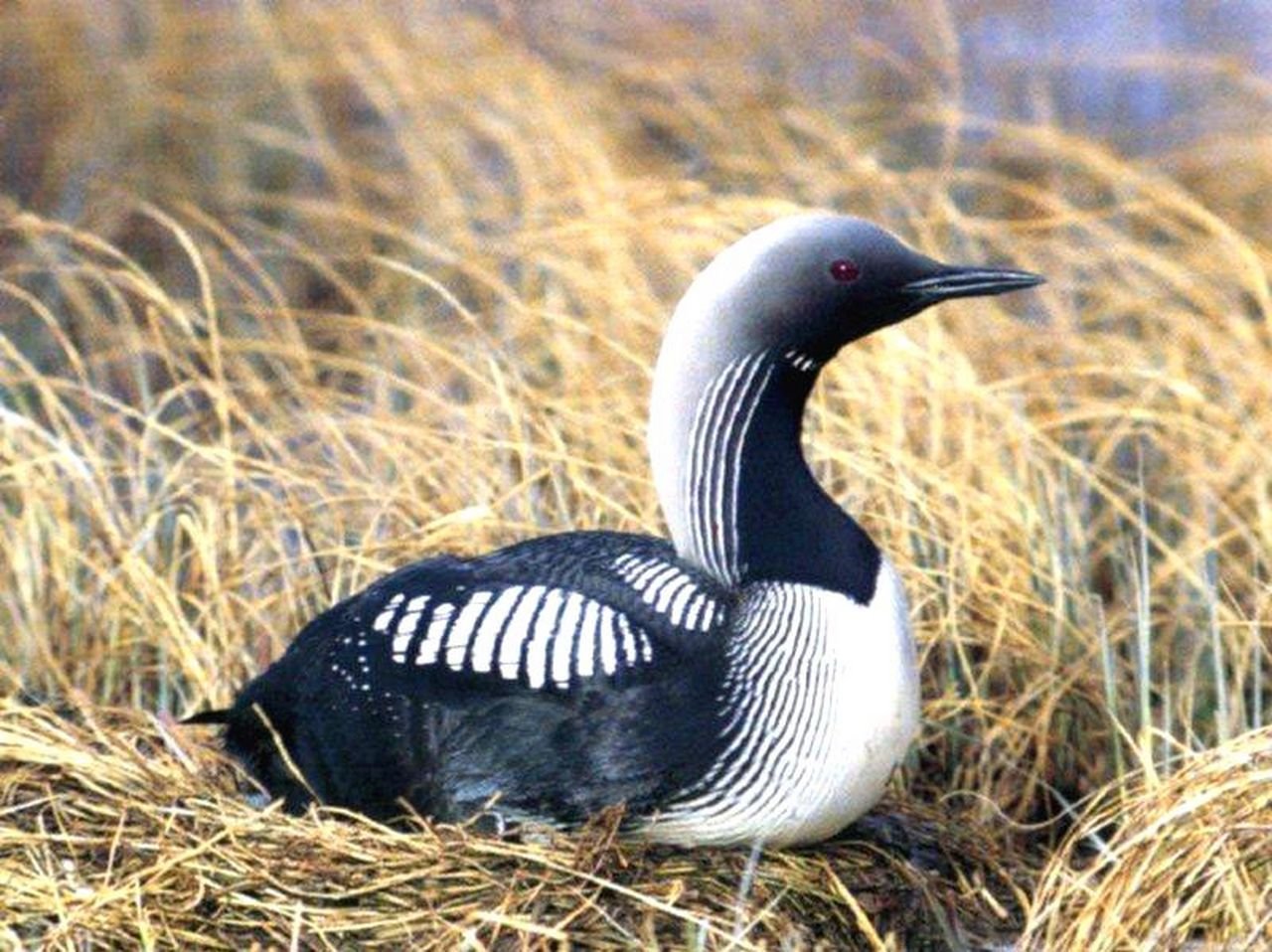 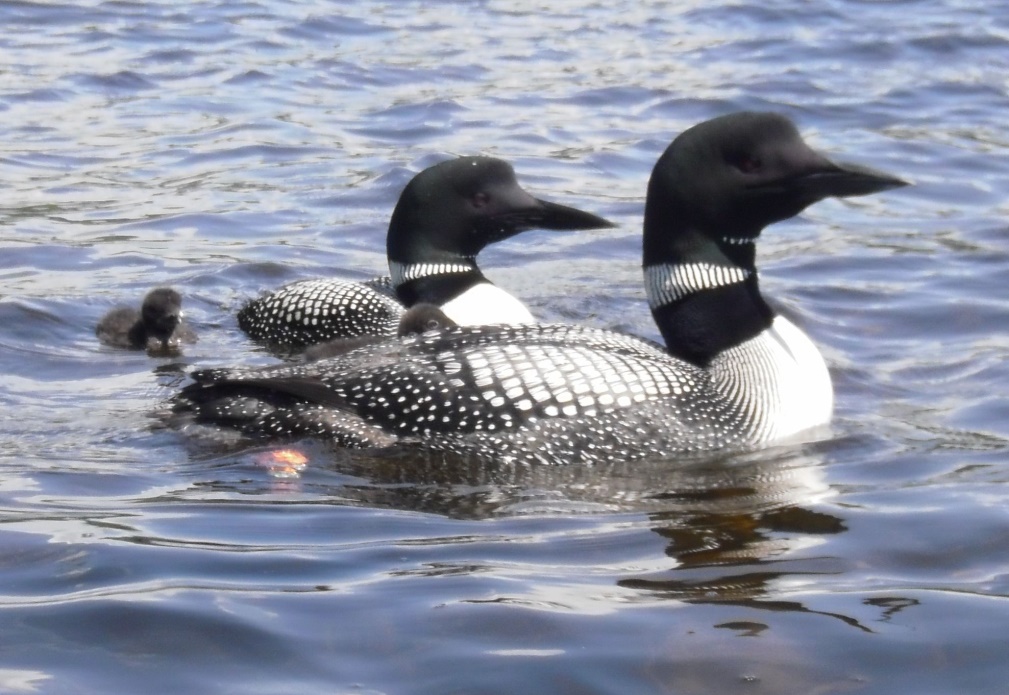 Птицы арктических пустынь

ТУПИК
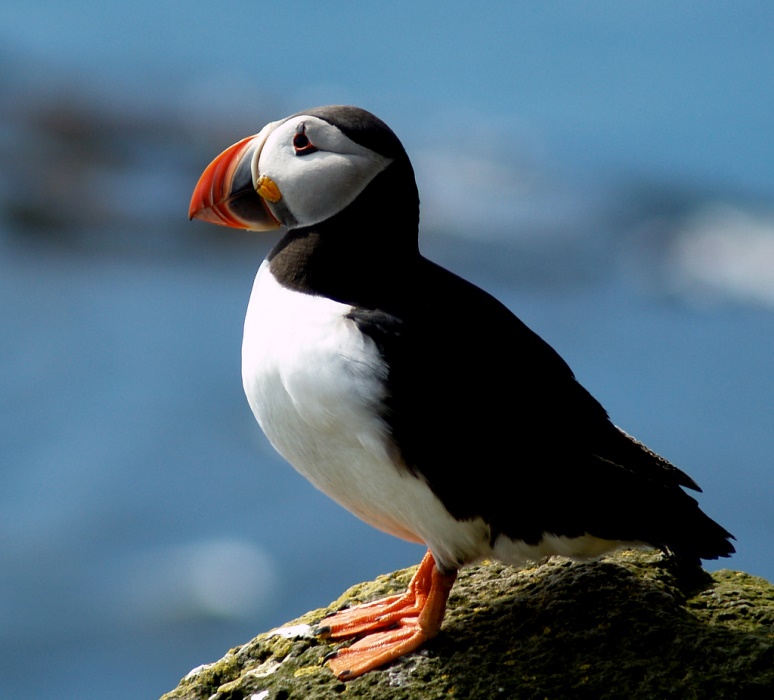 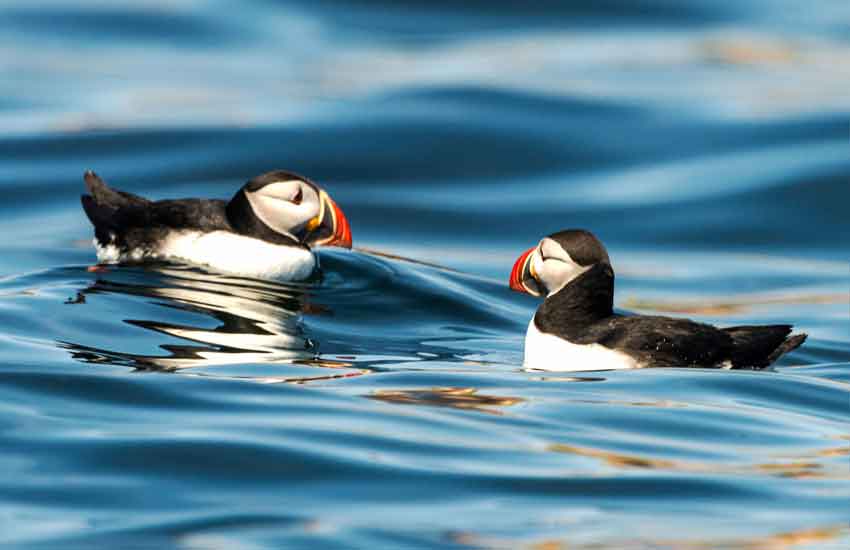 Птицы арктических пустынь

КАЙРА
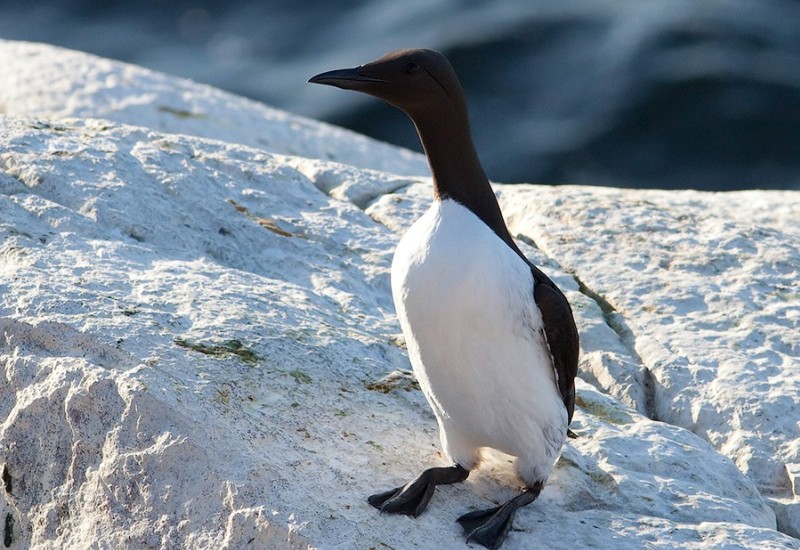 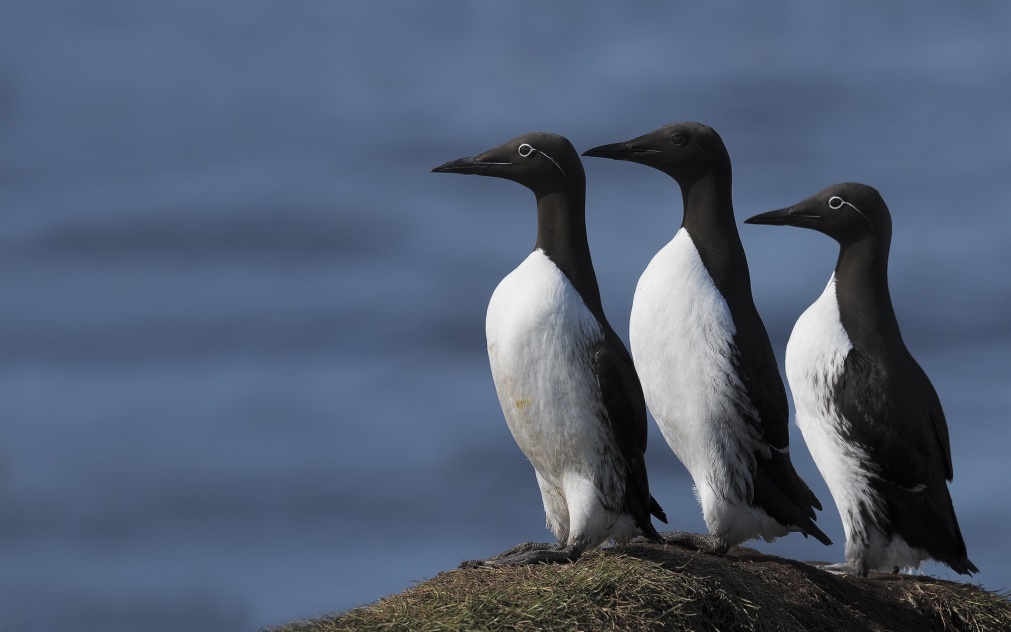 Птицы арктических пустынь

ЧИСТИК
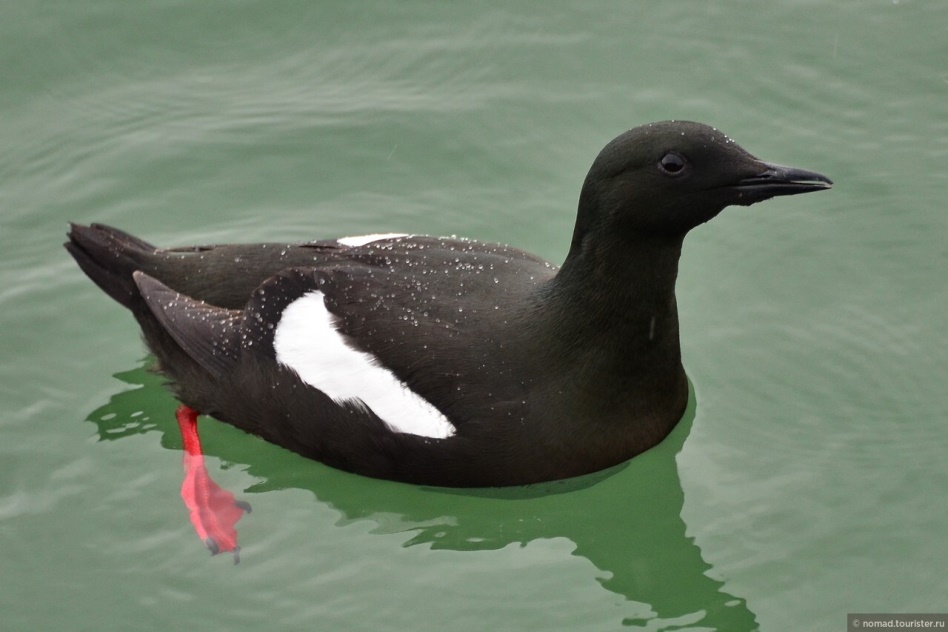 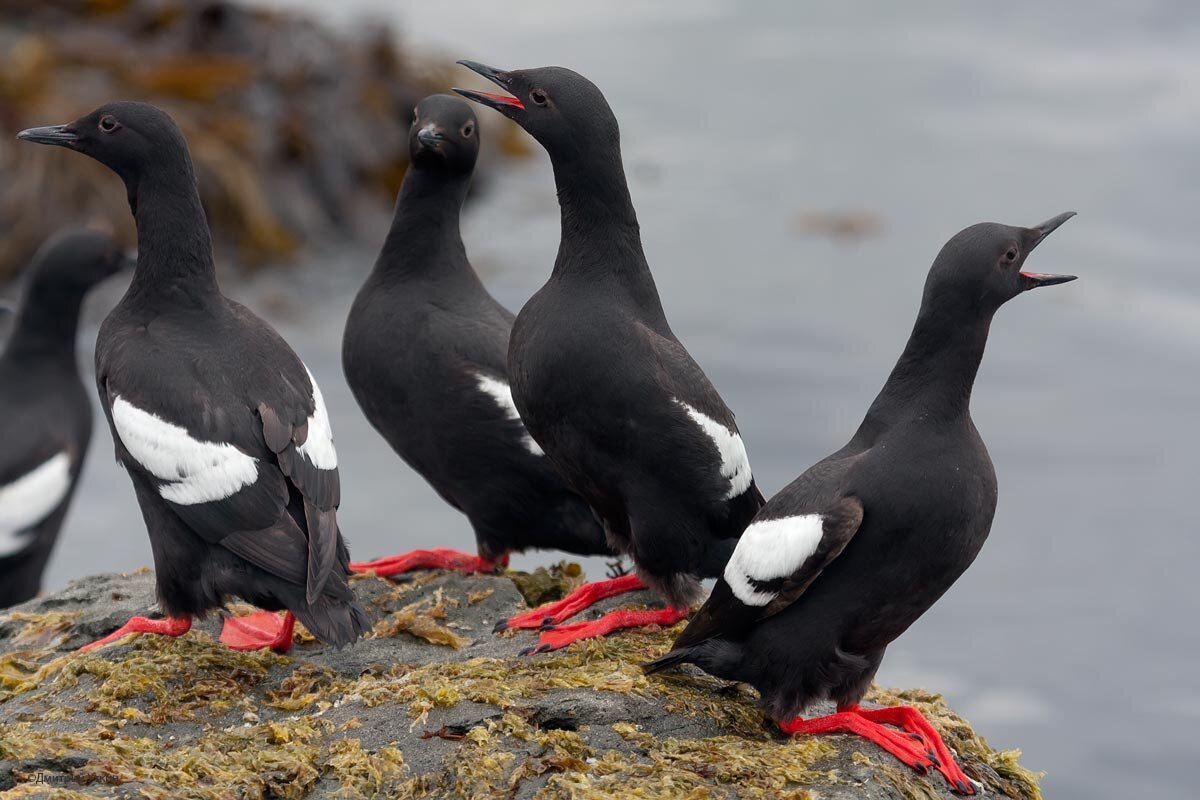 ПТИЧИЙ БАЗАР
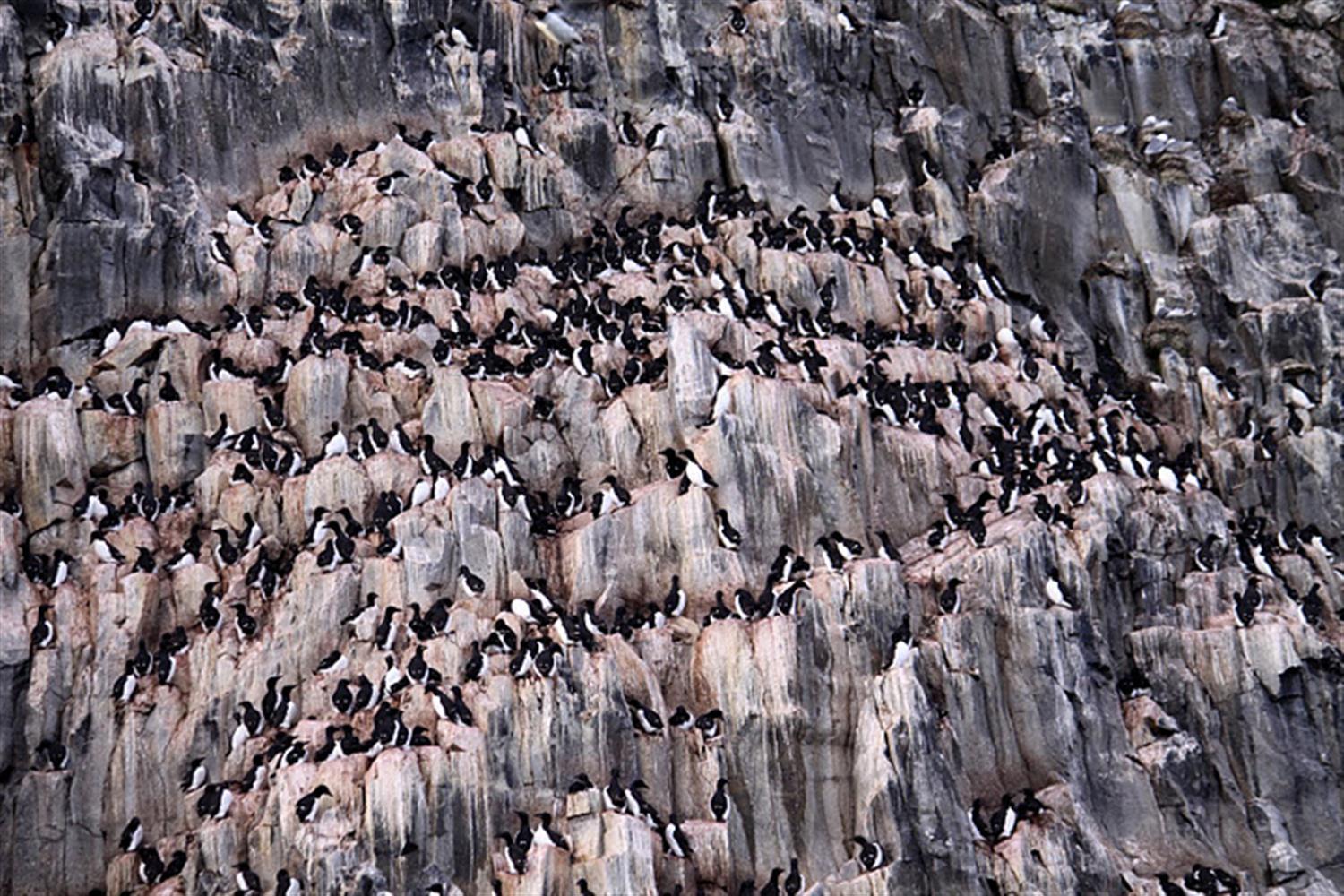 ПТИЧИЙ БАЗАР
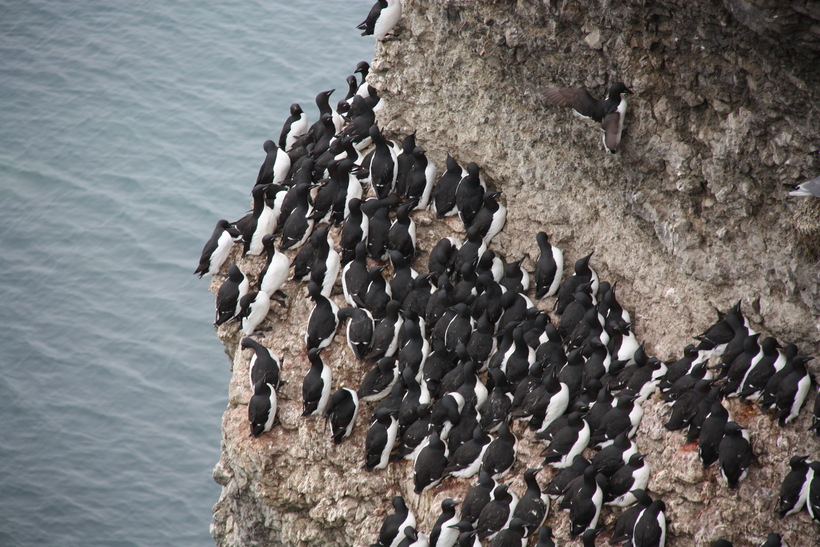 Научная экспедиция в Арктике
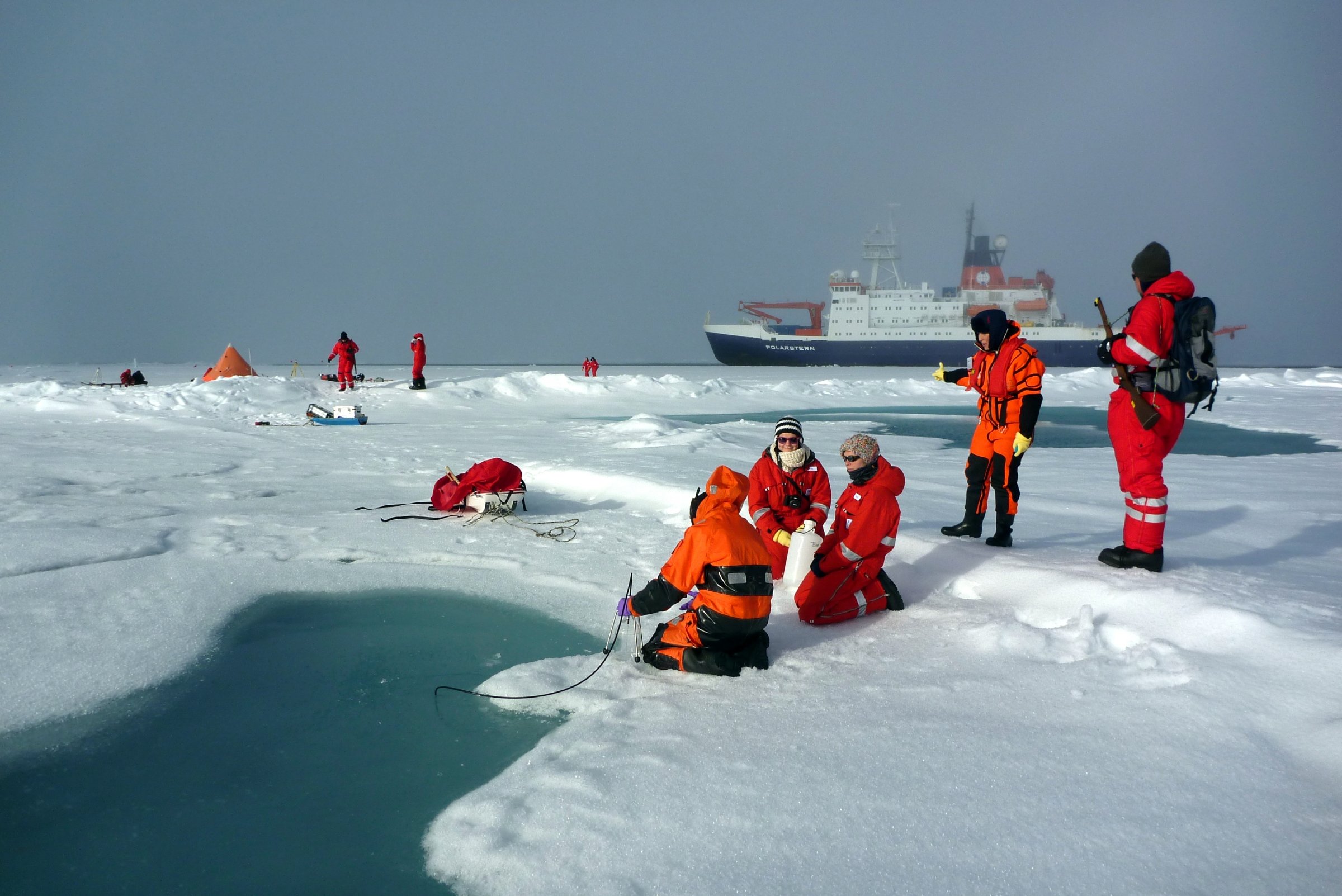 Ледокол в Арктике
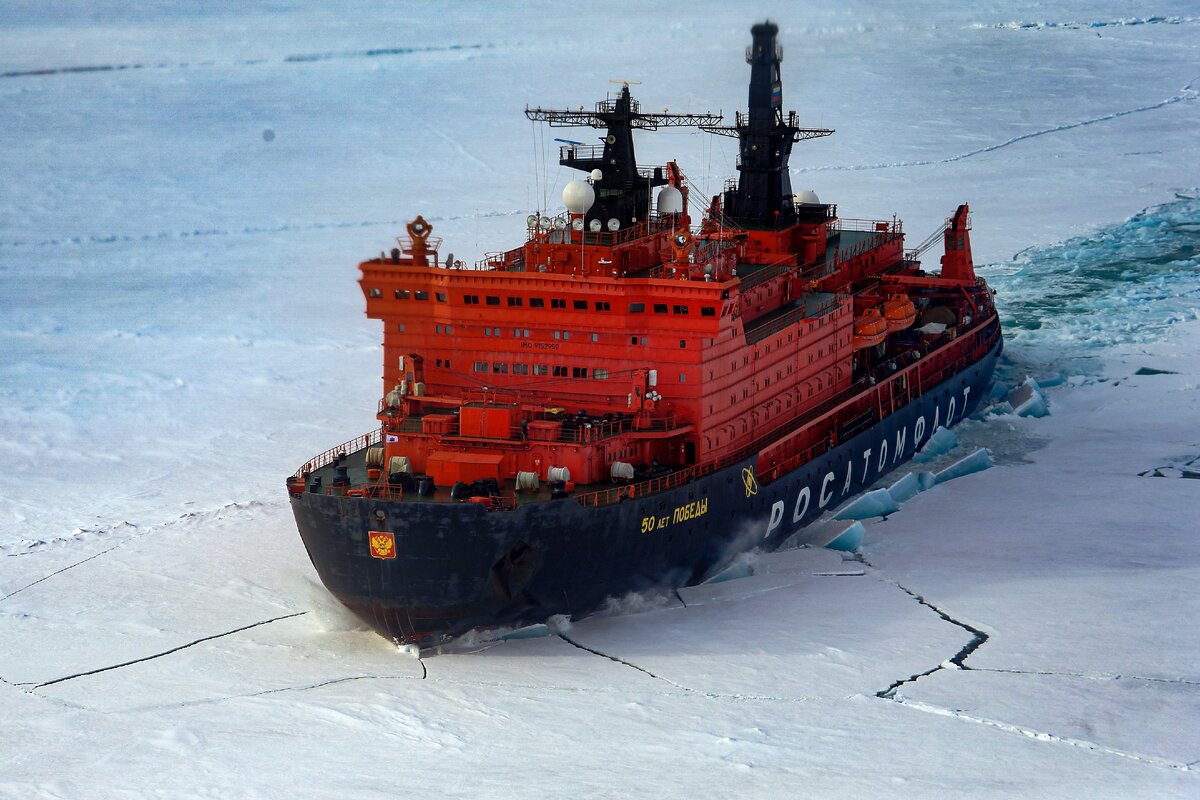 Заповедник «Остров Врангеля»
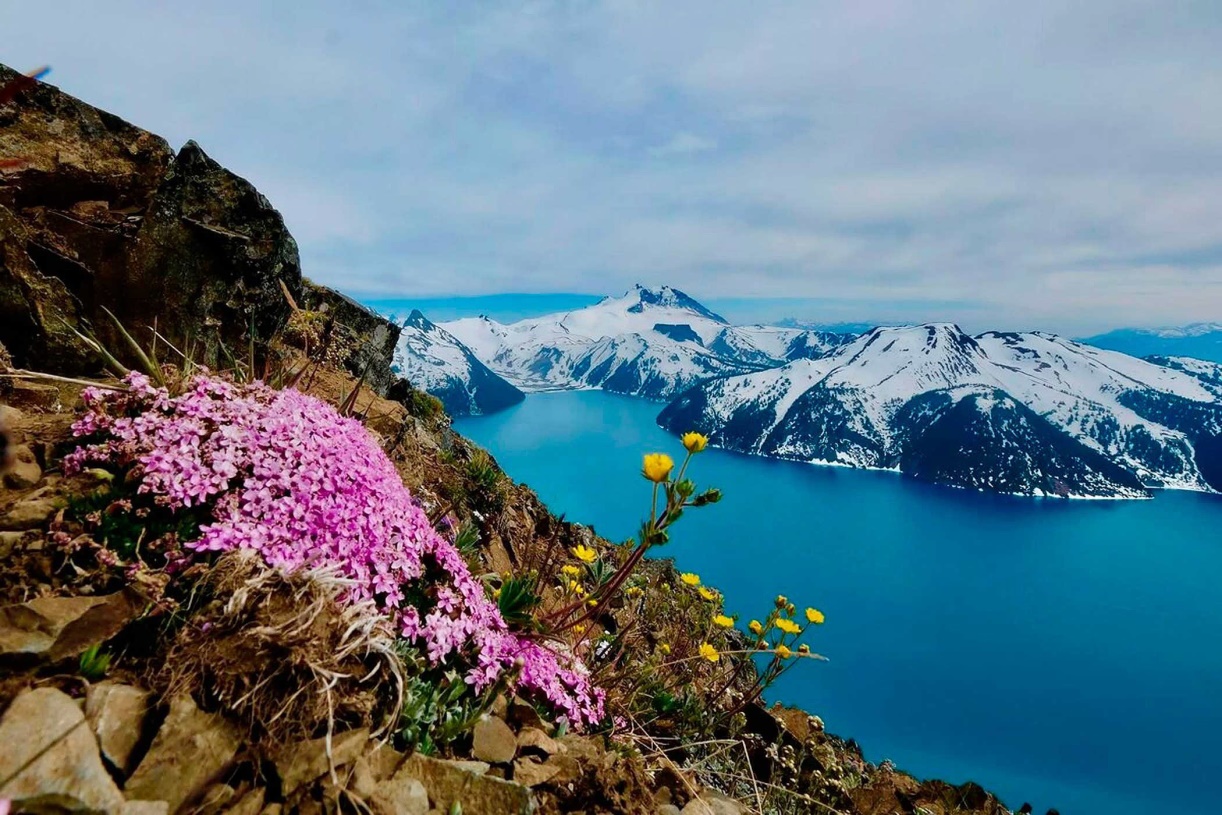 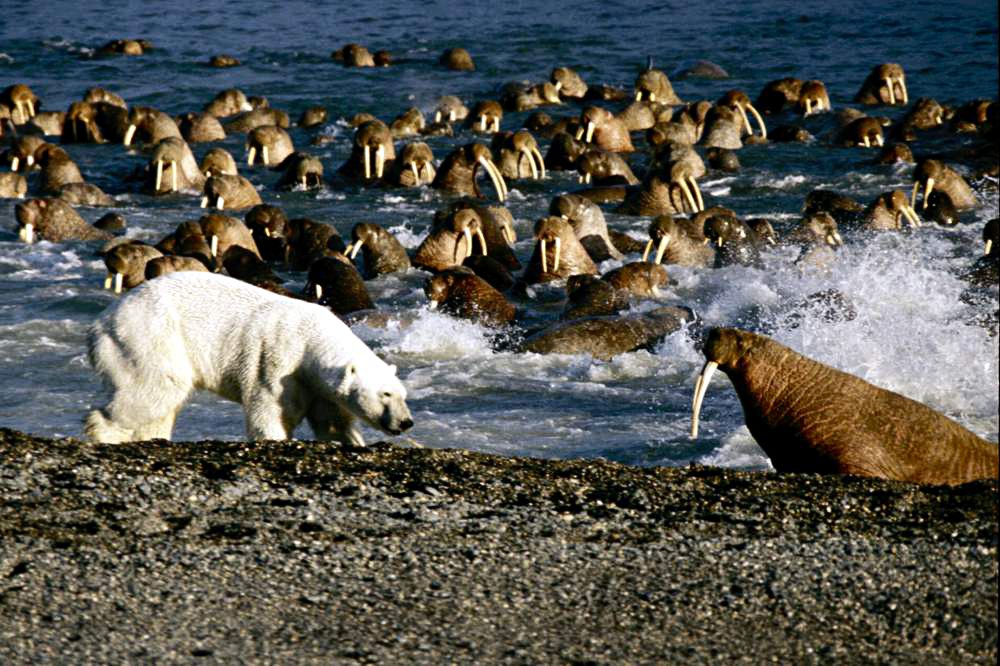 Экологические проблемы Арктики и их решение
Резкое сокращение численности 
моржей и белых медведей

Истребление бельков 
(детёнышей тюленей)

Истощение рыбных запасов

Загрязнение вод Северного 
Ледовитого океана

Свалки опасных отходов.
Приняты законы об охране редких животных Северного Ледовитого океана.

Взяты под охрану 
многие птичьи базары

Ограничен лов рыбы

Ведётся работа по очистке Арктики от мусора

Создан заповедник «Остров Врангеля».
Сохраним природу Арктики!
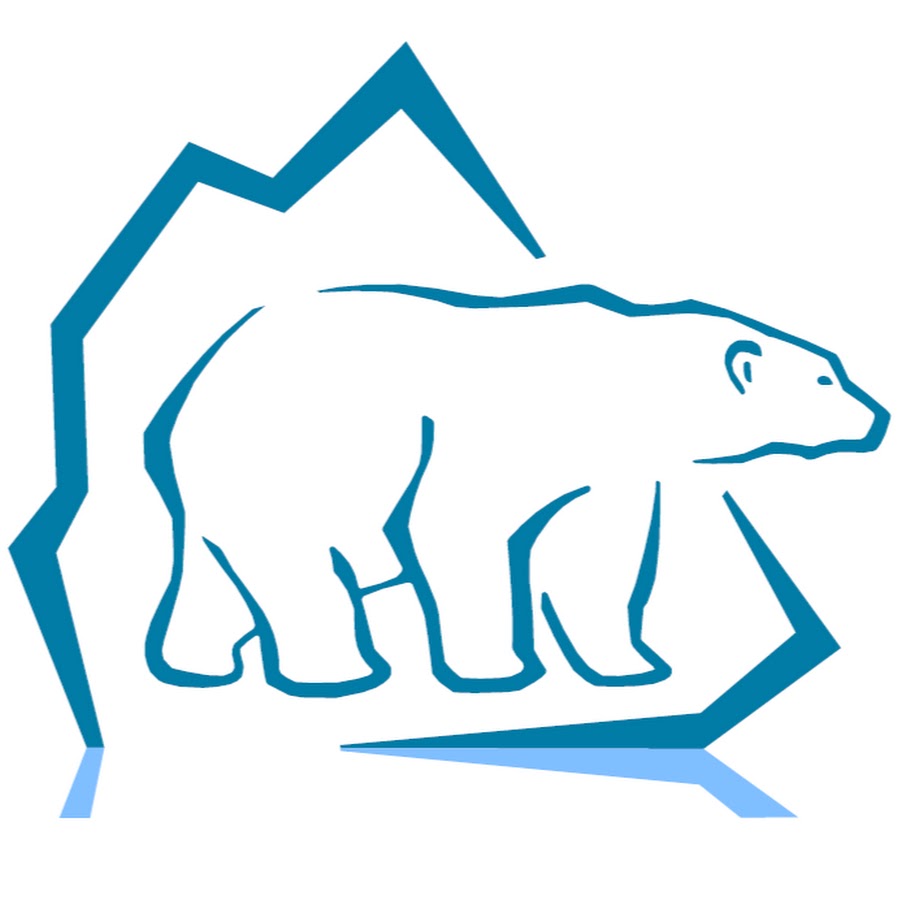